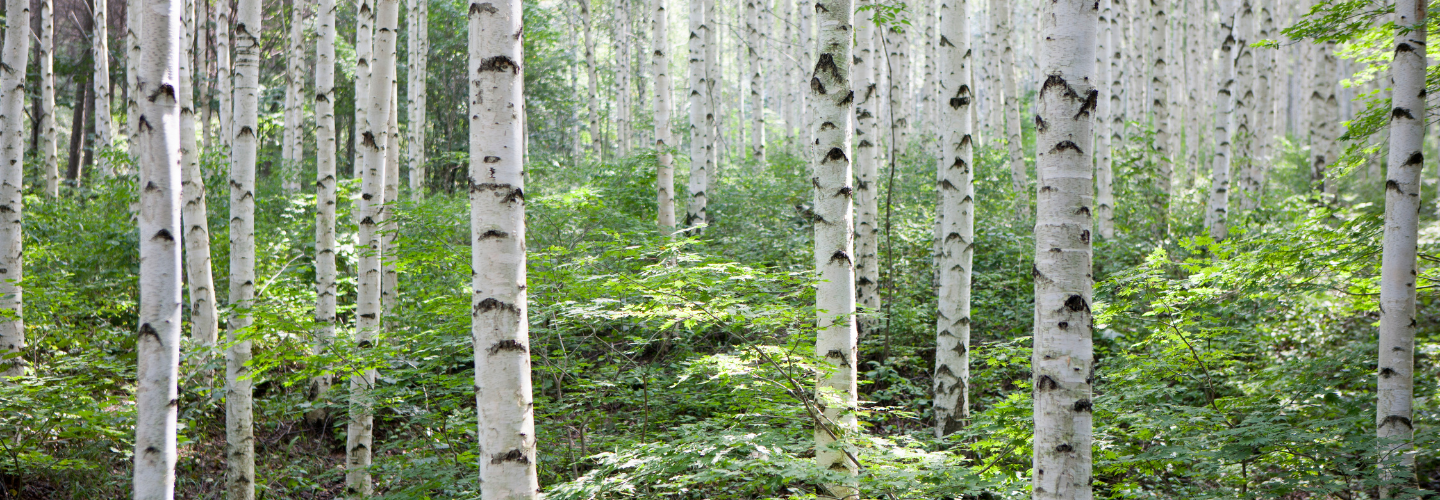 Suomi 2
ALC-7220
Mari Nikonen 
6. tapaaminen 
Keskiviikkona 24.5.2023
Kello 16.30-18.30
Tänään
Mitä kuuluu? Millainen ilma tänään on?  
Jumppaa ja ääntämistä: ö, o
Kysymyksiä ja kommentteja kotitehtävistä
Kurssin välipalautteen tulokset = Course feedback results
Pienissä ryhmissä
Noin kello 17.30 pieni tauko
Isossa ryhmässä: Kappale 7
Kielioppi: Missä, Mistä, Mihin
Kotitehtävät
Tervetuloa tunnille!
= Welcome to class / welcome to the lesson 
Lämpimästi tervetuloa! = A warm welcome!

tunti = hour/lesson
stem: tunni-
lle = to (allative) 
tunnille = to the lesson
Lämpimästi	= Warmly
Lämmin
Stem: lämpimä- 
+ sti
Nopeasti = Quickly, fast
Nopea = Quick 
Stem: nopea-
Nopeasti 


sti is a common ending for adverbs
= words that describe the action in the sentence

Teen sen nopeasti. = I’ll do it quickly.
Kirjoita chattiin: Millainen ilma tänään on?
Kirjoita chattiin vastaukset: 

Mitä sulle kuuluu tänään?
Millainen ilma tänään on?


Sää = ilma
Jumppaa ja ääntämistä
3 + 1
Opettaja 3
Opiskelijat 1
Ääntämistä: Vokaalit o, ö
o: auto, lentokone
Onko sulla auto? 
= Do you have a car?
Ei, mulla ei oo autoo. (= Ei, minulla ei ole autoa) 
= No, I don’t have a car. 
ö: töihin = to work, pyörä = bike 
Mä meen töihin pyörällä (= Minä menen töihin pyörällä)  
= I go to work on a bicycle.
a, ä
ä 	English: cat 
Äiti = mom 
a	English: far 
Aamu = morning  
Farkut = jeans
Back vowels
A, o, u 
Back vowels = Tongue is relaxed, doesn’t need to be pulled anywhere 

Front vowels: Ä, e, i, y, ä, ö 
= Tongue is actively at the front of the mouth, usually right behid your lower front teeth
Kysymyksiä ja kommentteja
https://edu.flinga.fi/s/EEHXXKN
Kurssin välipalautteen tulokset
= Course feedback results 

Kiitos hyödyllisestä palautteesta! 
Thank you for the very useful feedback! 

Sitä oli ilo lukea, it was a joy to read.
Vocabulary
Why I don’t make flashcards for you
They don’t work that well for a lot of people
But they work very well for some. This is so, so individual! 
Making your own can feel like a lot of work, but… 
I promise you, making the flascard yourself will shorten the learning process by a lot! 
Remember that our goal at A1 is for you to be able to talk about your life. You’re the best expert on your life, so you know better than I do which words you should focus on! 
The key word boards I make for you on Wordwall can also be used like flashcards.
The Oma suomi approach to language learning
Oma suomi tries to simulate real world interaction 
It uses a lot of authentic everyday vocabulary and grammar 
The goal: to make the gap between the real world and the classroom as small as possible 
This is a real challenge for the student 
But really worth it in the long run!
Summaries of vocabulary and grammar
The questions in ”Puhutaan” that we do in breakout rooms are about what I think is central to be able to actively use during the course 
Both grammar and vocabulary
Making your own summaries is a great exercise for you to do and really helps you learn, so I encourage you to make your own 
However, I will also try to summarize a lot more more going forwards
Breakout rooms
Some of you love them…
…and others hate them 
We’ll keep doing about 30 minutes of breakout room work 
Give breakout room work a chance
Listening to a teacher talk isn’t an efficient way to learn how to speak
Practicing with a peer is!
Difficulty level
Ask for help
Don’t forget to ask me for help whenever you need it 
Email me or message me on MyCourses 
I’m here to support you and guide you
How to ask questions during the course
I welcome questions on Zoom any time! 
Just open your microphone and speak
Especially whenever I say ”Kysymyksiä?”
If you prefer writing: 
During the live meetings, unless specified otherwise, use the meeting chat
We also use Flinga boards during the live lessons for specific purposes, but I’m not able to constantly monitor Flinga if we’re doing something else
Between meetings, use Flinga and MyCourses 
From now on, I’ll provide a Flinga board after each session
Pienissä ryhmissä
https://mycourses.aalto.fi/course/view.php?id=38335&section=7
Tauko
Mun kello on nyt 17.41
Jatketaan kello 17.51
Kappale 7
https://edu.flinga.fi/s/EEHXXKN
T. = Terveisin = Terkut 
Millä teille pääsee? = How do I get there? 
”On what to you one gets” 
How does one get to your place? 
Mä tuun vastaan = Minä tulen vastaan
”I will come against”
I’ll come to meet you 
Ilmoittaa = to annouce
Ilmoita = Let me know
Asemalla = At the station
Stations were originally outdoor spaces, so we still use -lla with them rather than -ssa (in) 

Missä? 
Rautatieasemalla
Lentoasemalla
Juna-asemalla
Bussiasemalla
Lahti 
Stem: Lahte-
Mihin? Lahteen = to Lahti 
Kuopio
Ste´m: Kuopio-
Mistä? Kuopiosta
Suomen kielen sijamuodot – The Finnish Case system
4 grammatical cases. 				
nominatiivi: Helsinki on kaunis kaupunki. 		
genetiivi: Helsingin metro on pieni. Espoo on Helsingin lähellä. Juon kahvin. 	
partitiivi: Rakastan Helsinkiä! Juon kahvia. 			
akkusatiivi: Näen sinut. 				
6 location cases
These are used to talk about place and movement to and from
2 more: Essive and translative
These are cases that express being and becoming 

= 12 common cases + 3 very rarely used cases
Kielioppi: Missä
Missä? 				

Helsingissä			Helsinki -> Helsingi-	(kpt-change) 
töissä
keittiö -> keittiössä		= in the kitchen

Tampereella
Pöydällä = on the table	pöytä -> pöydä-	(kpt-change) 

Postpositions: 
pöydän päällä			on top of the table
Kielioppi: Missä ja Mistä
Missä? = Where in/on			Mistä? = Where from  	
(Millä? = Where on?) 			(Miltä?)

Helsingissä				Helsingistä
töissä					töistä
keittiössä				keittiöstä
Tampereella				Tampereelta
pöydällä				pöydältä

Postpositions: 
pöydän päällä				pöydän päältä
Kielioppi: Mihin/minne
Mihin? = Where to?
= Minne? 
(Also: Mille? = Where onto?)

Helsinkiin		strong kpt
töihin
keittiöön
pöydälle		lle: weak kpt

Postpositions: pöydän päälle
Oma suomi 1: Missä? Mistä? Mihin?
Sivu 119/167
Millä sä matkustat?
Mä matkustan junalla Tampereelta Helsinkiin. 
Bussilla, pyörällä…
Kotitehtävät
Flinga kysymyksille: https://edu.flinga.fi/s/ED4M69S
Lue kappale 7 s. 111/156
Opiskele uudet sanat ja fraasit 
Lue kappale 7 s. 112/157 
Valitse 10 sanaa sivulta 112/157, jotka haluat oppia = Choose 10 words on page 112/157 that you want to learn
Opiskele sanat tavalla, joka toimii sinulle = Study the words in a way that works for you 
Kuuntele kappale 7. Älä katso tekstiä! Yritä huomata kaikki 10 sanaa, jotka valitsit ja opiskelit äsken = Listen to chapter 7. Don’t look at the written version! Try to spot the 10 words that you chose and studied.
Kotitehtävät
Harjoitus 1 s. 113/ 2 s. 158 
Harjoitus 2 s. 113 / 3 s. 159 
Harjoitus 7 s. 118 / 9 s. 166 (we did this in class by speaking, now practice in writing)
Tarkista omat vastauksesi.
Kotitehtävät
Lue sivut 119–120/167–168 
Read about location cases: https://uusikielemme.fi/finnish-grammar/finnish-cases/location-cases/missa-mista-mihin-location-cases
Harjoitus 8 s. 121/10 s. 169 
Harjoitus 9 s. 121/11 s. 170
Tarkista itse omat vastauksesi
Kysymyksiä? Jaa ne Flingassa: https://edu.flinga.fi/s/ED4M69S
Kiitos!
Nähdään maanantaina!